Class of 2025
Morton West Counselors
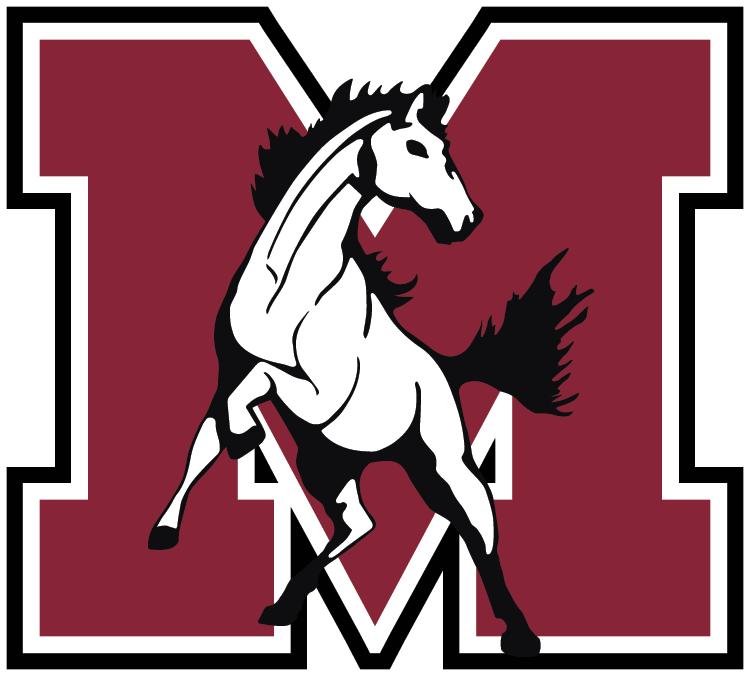 10 School Counselors
Student Support Services
1 College and Career Counselor
5 Social Workers
3 School Psychologists
Health Office
2
Graduation Requirements
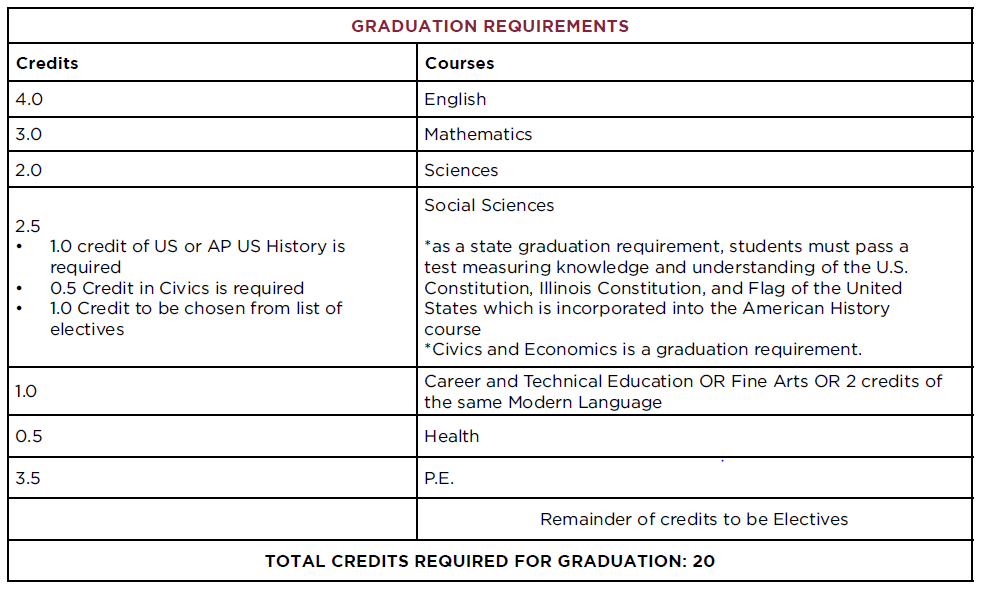 3
Graduation vs. College
4
CREDIT RECOVERY
Night School
3 sessions throughout the school year
M/W or T/TH after school
$175 per class
Summer School
Session 1 : 6/6 - 6/29
Session 2: 7/11 - 7/29
$175 per class
*School Counselor will help with registration*
5
ACADEMIC SUPPORT
Tutoring
Supervisory
Connection Time
8:00-8:40- Meet with your teacher
National Honor Society (NHS)
Every Tuesday, Thursday, and Friday mornings during connection time in the student activities center (off of the main café.)
Sociedad Honoraria Hispánica (SHH)
Monday's afterschool in D124
Academic Support
Math Lab
Writing Lab
6
Typical Sophomore Classes
Zero Hour
Add a 6th class (an elective)
Takes place before school
6:55 am
Cannot drop once you sign up
7
Naviance
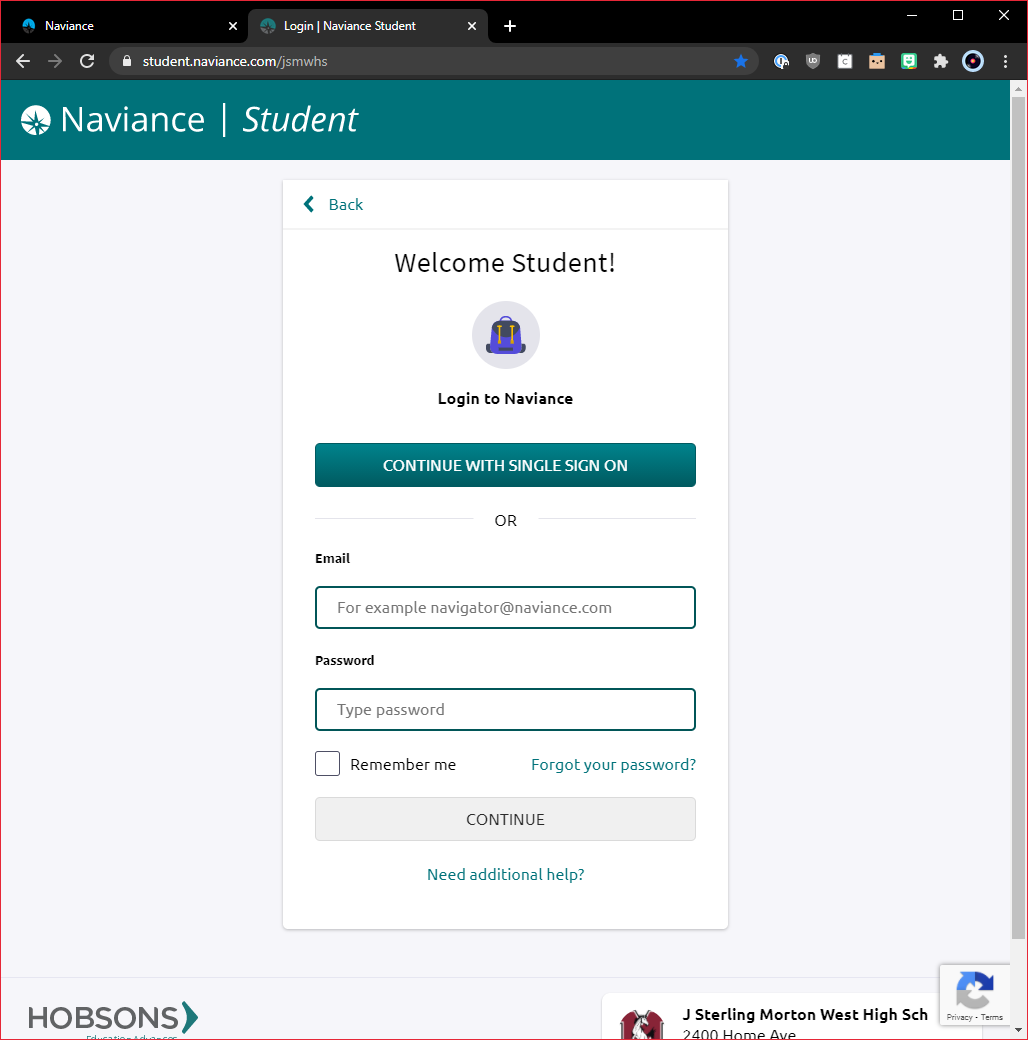 8
Naviance Course Plan
9
Course Selection
Meet with your counselor- Counselor Name on Skyward (Advisor)
Meetings will start when you return from Christmas Break
10